Settlement of Ancillary Service Infeasibility

ERCOT 

QMWG
April 15, 2016
Settlement Treatment for Replacement of Infeasible Ancillary Services
General Settlement Principles for discussion with QMWG:

The QSE with the infeasible AS will be charged the DAM clearing price regardless whether the responsibility was awarded, self-arranged, or traded, and regardless of whether a SASM is executed.

The replacement cost, if any, is charged to all QSEs based on LRS.

The QSE with the AS infeasible is not directly charged the full replacement cost, if any.

All revenues collected from charges to QSEs due to infeasible AS are paid to all QSEs based on LRS.
Settlement Treatment for Replacement of Infeasible Ancillary Services
Definition of Ancillary Service being Undeliverable

The terms undeliverable and infeasible are used interchangeably in the Protocols

ERCOT believes the term undeliverable is misleading and will provide additional clarity in the NPRR.
3
Questions Raised at March 2016 QMWG Meeting
ERCOT was asked to provide samples of Resource AS Responsibility being infeasible

	3 distinct scenarios have been discussed
Reserved Resource capacity needed to solve transmission congestion
Resource deployment needs to be between HSL and HASL or LASL and LSL to solve the congestion
May be detected in HRUC or in real-time
Common reason for AS being deemed infeasible
Reserved Resource capacity needed to match expected supply and demand
Resource deployment needs to be between HSL and HASL or LASL and LSL to solve the congestion
Detected in HRUC
Expectation that  AS would not be deemed infeasible and that AS would be deployed in real-time as needed 
Physical deployment of AS would negatively effect transmission congestion
For example, Reg. Up deployments on a Resource with a hurting shift factor on a constraint results in overloads that cannot be managed by SCED
This is not captured in HRUC and would be rare for deeming as infeasible
Likely needs Protocol clarification
4
Questions Raised at March 2016 QMWG Meeting
ERCOT was asked to provide samples of Resource AS Responsibility being infeasible

	Non-Spin is unique from other AS regarding infeasibility

Unlike other AS, Non-Spin can be deployed for solving local transmission congestion

Current operational practice is to not deem Non-Spin capacity infeasible when it is needed for transmission congestion and to deploy the Non-Spin on that specific Resource, as necessary
Not intending to change this practice
5
Questions Raised at March 2016 QMWG Meeting
ERCOT was asked to provide a sample of an AS Responsibility declared infeasible due to transmission constraints for Regulation Down
Constraint
Resolution Limited by LASL
Reg. Down Relocated and Constraint Fully 
Resolved by SCED
No
 Constraint
Example:
Resource with a 50% hurting shift factor on the constraint
SCED constraint flow is 4 MW greater than the limit
Resource must be dispatched down 8 additional MW to resolve the constraint (from 110 to 102)
6
Questions Raised at March 2016 QMWG Meeting
ERCOT was asked to explain the impact of AS infeasibility on AS Imbalance
– Online Capacity already reserved
RTOLCAPq
RTASOLIMBq  =
Online Capacity in Real-Time:
RTASOLIMB
Reserved
7
Questions Raised at March 2016 QMWG Meeting
ERCOT was asked to explain the impact of AS infeasibility on AS Imbalance
– Online Capacity already reserved
RTASOLIMBq  =
RTOLCAPq
Online Capacity in Real-Time:
RTASOLIMB
(Reserved – AS Undeliverable)
8
Ancillary Service On-Line Reserve Imbalance
The Real-Time Ancillary Service Supply Responsibility will be reduced by the MW of infeasible AS, which will increase the Real Time Ancillary Service On-Line Reserve Imbalance volume used in the calculation of the Real-Time Ancillary Service Imbalance Amount payment.
RTASIAMTq 	=	(-1)* [(RTASOLIMB q * RTRSVPOR) + 
		        (RTASOFFIMB q * TRSVPOFF)]
RTASOLIMBq 	=	RTOLCAPq – [(RTASRESPq * ¼) – RTASOFFq 
		– RTRUCNBBRESPq – RTCLRNSRESPq – RTRMRRESPq]
9
Questions Raised at March 2016 QMWG Meeting
ERCOT was asked to explain impact of an AS Responsibility declared infeasible due to transmission constraints on DAM Make Whole Payments

Day-Ahead Make-Whole Payment
)
(
(
)
<
DAM 
Revenues
DAM Guaranteed Amount
A QSE will receive a Make-Whole Payment if its revenues from the DAM are less than the Startup, Minimum Energy, and Operating costs
10
Day-Ahead Make-Whole Payment
What if revenues are less than costs?
Difference = Make-Whole Payment
$
Make-Whole Payment
Incremental Energy Costs
Day-AheadMarket Sales
Minimum Energy Costs
Start-up Costs
Costs Incurred
Revenues Received
11
Day-Ahead Make-Whole Payment
What if revenues are greater than costs?
Day-Ahead Market Sales =  DAM Energy Sales * SPP  + AS Sales * MCPC
No Make-Whole Payment
Day-AheadMarket Sales
$
Incremental Energy Costs
Minimum Energy Costs
Start-up Costs
Costs Incurred
Revenues Received
12
Day-Ahead Make-Whole Payment
Energy Sales * SPP  + AS Sales * MCPC
Energy Sales * SPP
No Make-Whole Payment
$
Day-AheadMarket Sales
Make-Whole Payment
Day-AheadMarket Sales
Without AS Sales
With AS Sales
Day-Ahead Make-Whole Payment
Should DAM AS Revenues be removed from Make Whole Payments if these are clawed back due to an AS Infeasible event?

Creates a dependency whenever ERCOT settles DAM (Requires Resettlement)
Historically few instances of AS Infeasibility.  May not justify changing DAM Make whole settlement equations
Creates System impact to modify settlement equations
Settlement Treatment for Replacement of Infeasible Ancillary Services
General Settlement Principles for discussion with QMWG:

The QSE with the infeasible AS will be charged the DAM clearing price regardless whether the responsibility was awarded, self-arranged, or traded, and regardless of whether a SASM is executed.

The replacement cost, if any, is charged to all QSEs based on LRS.

The QSE with the AS infeasible is not directly charged the full replacement cost, if any.

All revenues collected from charges to QSEs due to infeasible AS are paid to all QSEs based on LRS.
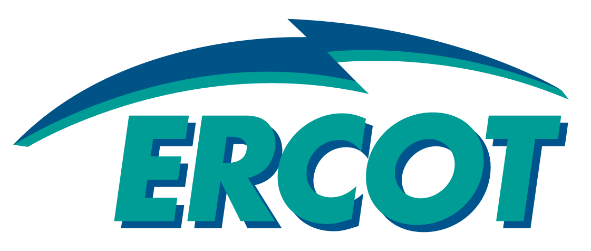 Appendix
ERCOT Public
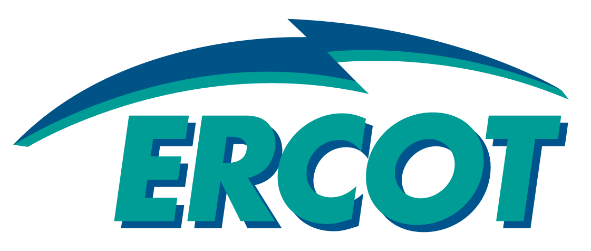 Ancillary Services Replacement

Presenter:  Ino González

 
QMWG
July 10, 2015
ERCOT Public
Replacement of Undeliverable Ancillary Services
NP 6.4.9.1.2  	Replacement of Undeliverable Ancillary Service 
			Due to Transmission Constraints 

(4)	If ERCOT procures additional Ancillary Services for the 			amount of substituted capacity that is deemed infeasible 			or the amount of Ancillary Services capacity that each 			affected QSE does not replace, then all QSEs that bought 		the specific Ancillary Service in the DAM are charged for 			their share of the net cost incurred for the Ancillary Service 		procured by ERCOT as part of the multiple procurement 			processes (DAM and SASMs) , in accordance with Section 6.7.3, 	Adjustments to Cost Allocations for Ancillary Services 			Procurement.
ERCOT Public
Replacement of Undeliverable Ancillary Services
NP 6.4.9.1.2  	Replacement of Undeliverable Ancillary Service Due 			to Transmission Constraints 

(5)	If the QSE’s Ancillary Service capacity that is undeliverable 		because of a transmission constraint identified by ERCOT, as set 	forth in (1) above, was not awarded in the DAM or any SASM (i.e., 	the capacity is part of  Self-Arranged Ancillary Services for the 		hours of the RUC Study Period), then the QSE is charged for the 	insufficient Ancillary Service capacity the same price paid for the 		Ancillary Service as purchasers in the DAM paid for that time 		period, as determined under paragraph (4) above.
ERCOT Public
Replacement of Undeliverable Ancillary Services
NP 6.4.9.1.2  	Replacement of Undeliverable Ancillary Service Due 			to Transmission Constraints 

(6)	If the QSE’s Ancillary Service capacity that is 				undeliverable because of a transmission constraint 			identified by ERCOT, as set forth in (1) above, was 			awarded in the DAM or any SASM, then the QSE is not 			compensated for the quantity of the Ancillary Service 			capacity that is undeliverable.
ERCOT Public
Replacement of Undeliverable Ancillary Services
NP 6.7.3  	Adjustments to Cost Allocations for Ancillary 			Procurement 

            Each QSE’s share of the net total costs for Reg-Up for the Operating Hour is calculated 		as follows:

		RUCOST q	=	RUPR * RUQ q + Payment COLLECTED*HLRSq

Where:
		RUPR	=	RUCOSTTOT / RUQTOT
		RUQTOT	=	RUQ q
		RUQ q	=	RUO q – SARUQ q +sasm 
		RUO q	=	Sum[SARUQ q + (RTPCRU q, m) + PCRU q – RURP q – 					RUFQ q] * 	HLRS q + RURP q 

			
		SARUQ q	=	DASARUQ q + RTSARUQ q
ERCOT Public
Questions that need to be answered to develop an NPRR
Should QSEs be charged (claw back) for undeliverable MWs?
Options:  Based on replaced MW or Undeliverable MW quantities
Note:  Replaced MWs ≤ Undeliverable MWs
Example: DAM Award (10MW), Undeliverable (7MW), RURP(5MW), MCPCRU ($3)
DAM Payment = (-1)*10MW*$3/MWh = ($30)
Claw back option 1= 7MW*$3/MWh = $21 (QMWG consensus) 
Claw back option 2 = 5MW**$3/MWh = $15

To what extend QSEs with self-arrange MWs are responsible for undeliverable quantities?
Should QSEs with DAM Obligations be charged when the self-arranged MWs are part of a trade that is undeliverable? (Yes, QMWG consensus)
Other  policy questions?
ERCOT Public